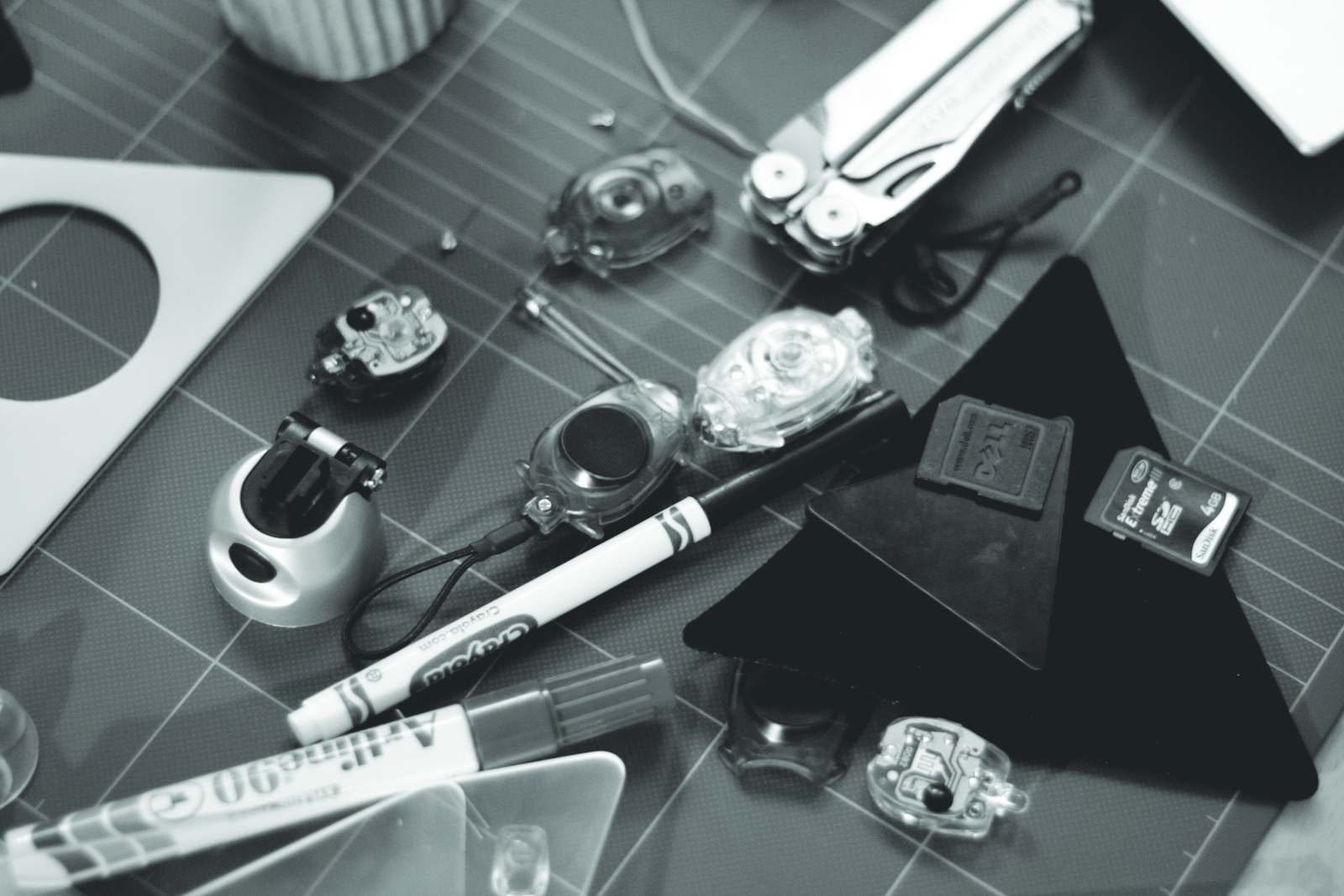 Future
Workshops
Collectively envisioning future
solutions
TURN TO: Page 67
Image Attribution: Mei Anne Mendoza, CC BY 2.0,
 https://www.flickr.com/photos/ham_phtgrphy/3774337607/
Future 	Workshops
Example:
Image Attribution: Lorum ipsum dolor
Future
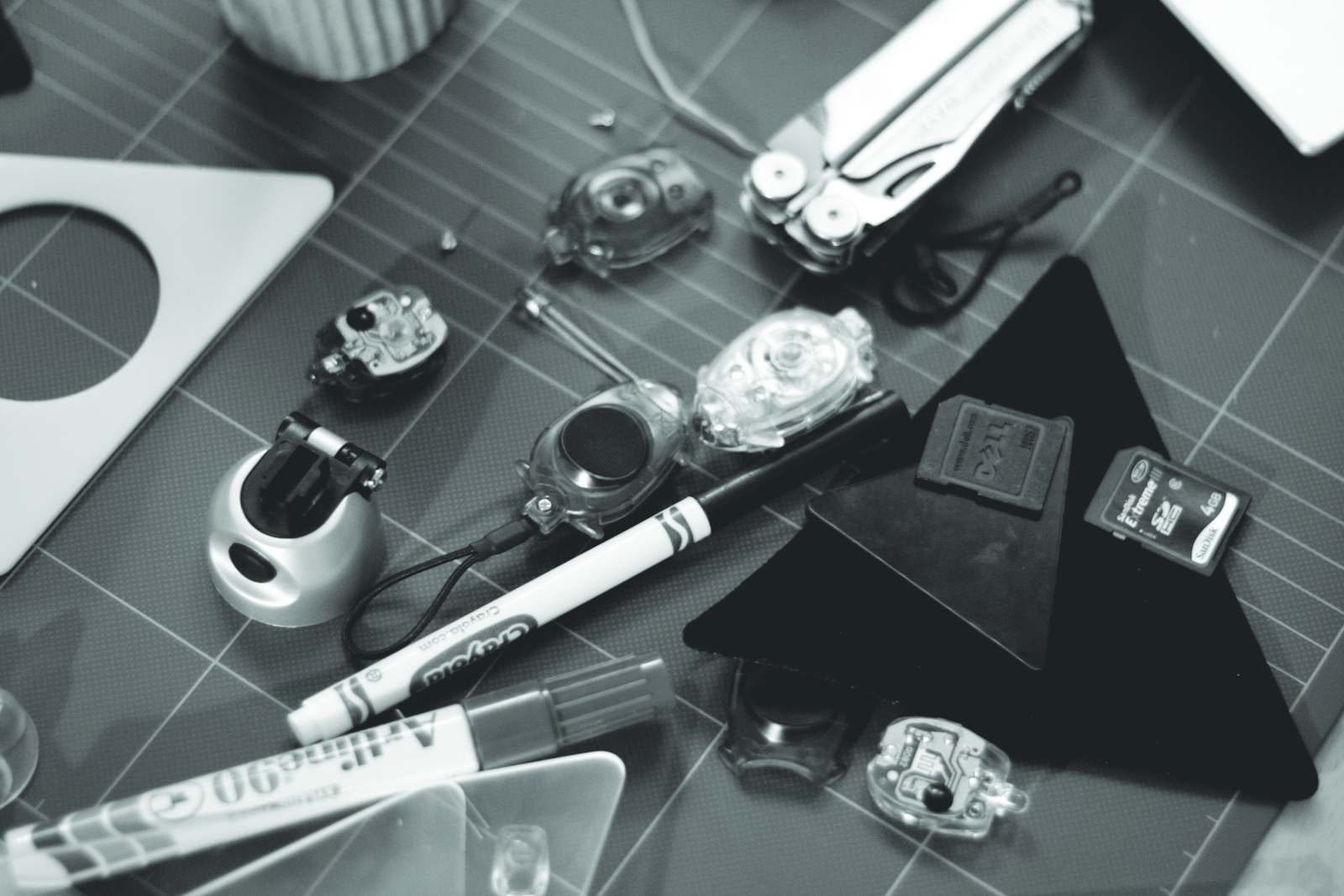 PAGE 68
Workshops
YOU WILL NEED3–6 participants, 
A3 or A2 paper, pens,
 coloured markers, Post-its
In this exercise, you will facilitate a future workshop involving a group of people in order to understand the problems related to a specific problem area. Focus on your 
own design problem, or follow the ‘Autonomous Vehicles’ brief (p.140) and envision future solutions. Use the templates the companion website to guide you.
1
2
3
4
5
[15-30 min]
[5 min]
[20 min]
[30 min]
[30 min]
Lorum ipsum dolor sit amet
Image Attribution: Mei Anne Mendoza, CC BY 2.0,
 https://www.flickr.com/photos/ham_phtgrphy/3774337607/
Future
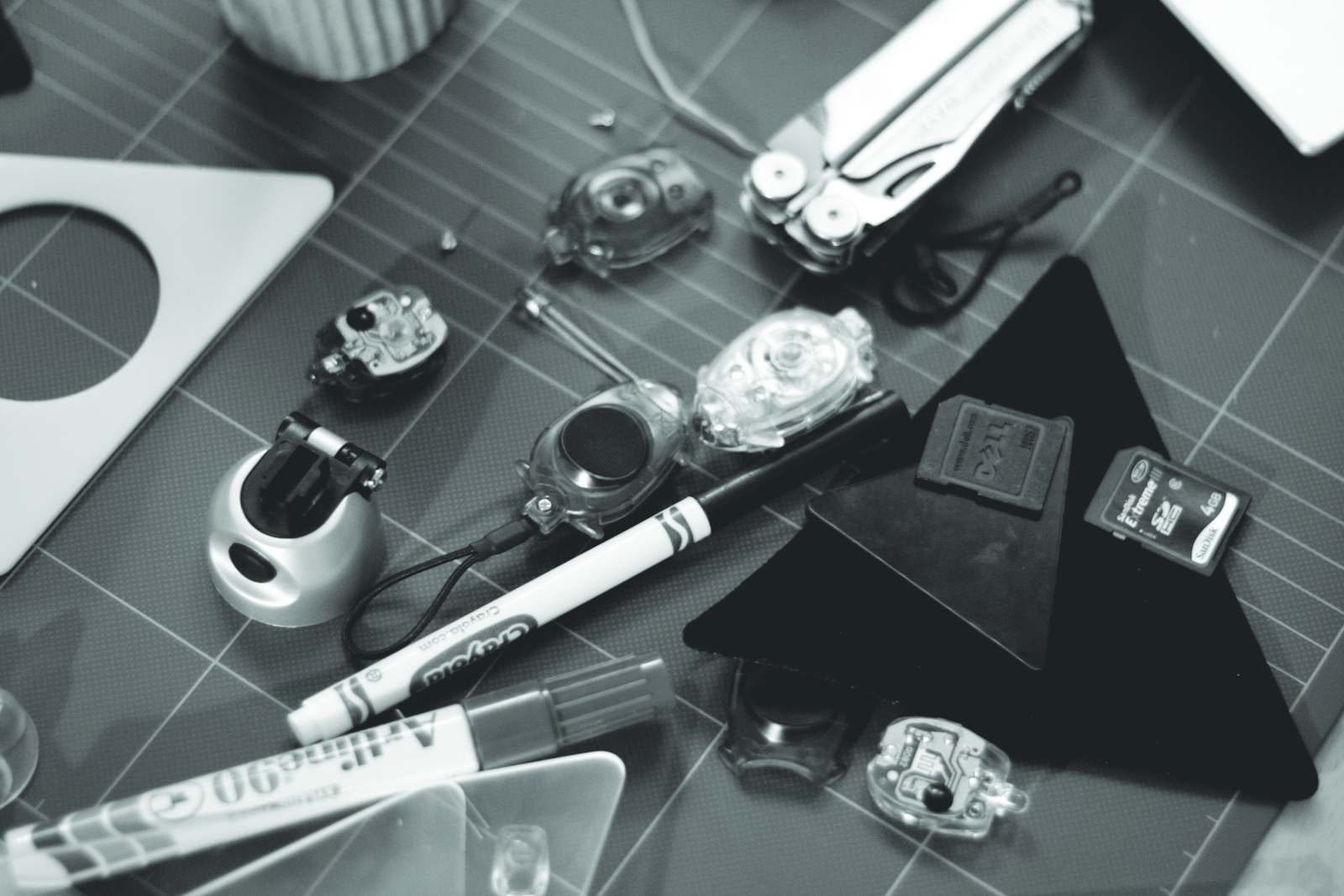 PAGE 68
Workshops
YOU WILL NEED3–6 participants, 
A3 or A2 paper, pens,
 coloured markers, Post-its
In this exercise, you will facilitate a future workshop involving a group of people in order to understand the problems related to a specific problem area. Focus on your 
own design problem, or follow the ‘Autonomous Vehicles’ brief (p.140) and envision future solutions. Use the templates the companion website to guide you.
1
2
3
4
5
[15-30 min]
[5 min]
[20 min]
[30 min]
[30 min]
Lorum ipsum dolor sit amet
Image Attribution: Mei Anne Mendoza, CC BY 2.0,
 https://www.flickr.com/photos/ham_phtgrphy/3774337607/
Future
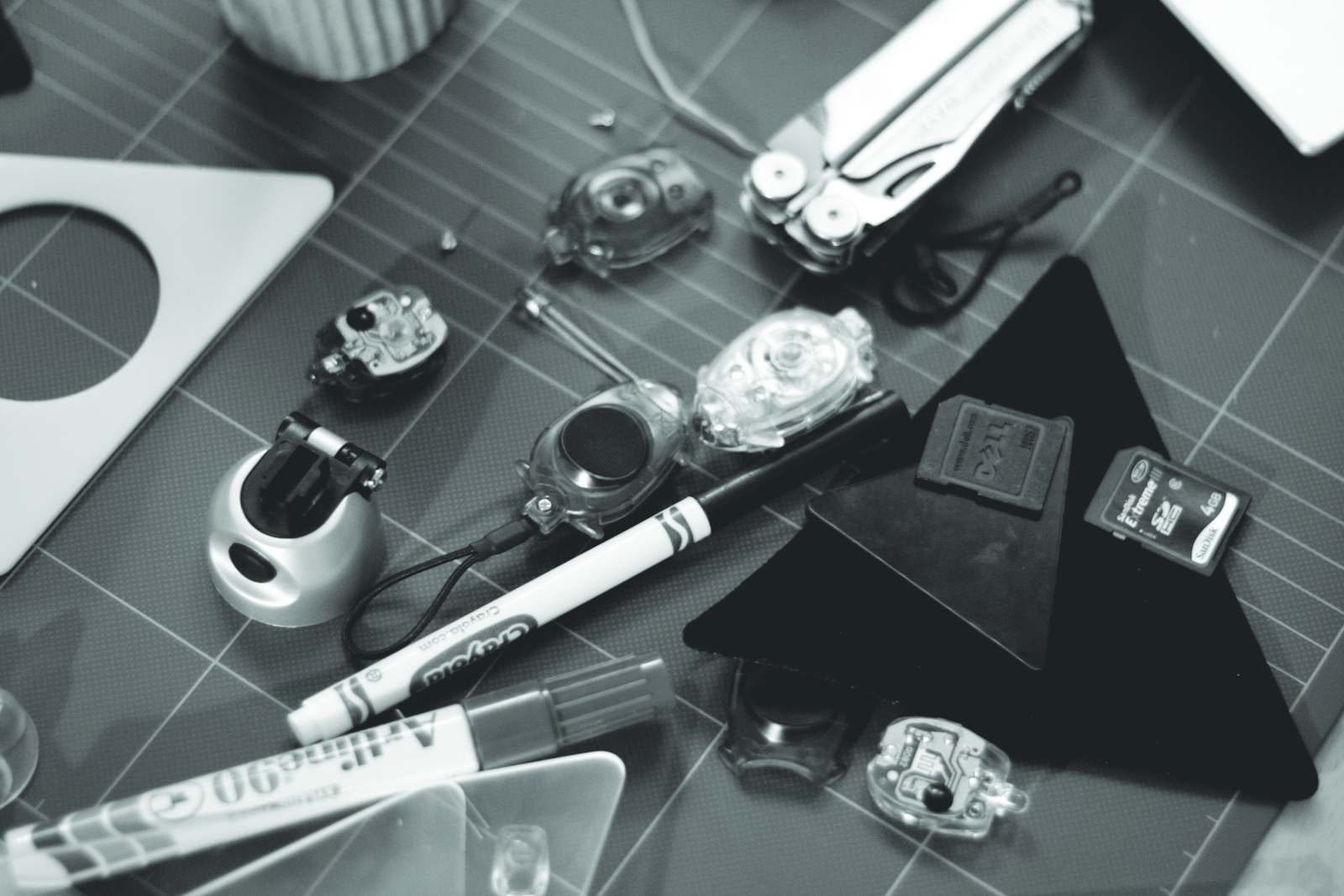 PAGE 68
Workshops
YOU WILL NEED3–6 participants, 
A3 or A2 paper, pens,
 coloured markers, Post-its
In this exercise, you will facilitate a future workshop involving a group of people in order to understand the problems related to a specific problem area. Focus on your 
own design problem, or follow the ‘Autonomous Vehicles’ brief (p.140) and envision future solutions. Use the templates the companion website to guide you.
1
2
3
4
5
[15-30 min]
[5 min]
[20 min]
[30 min]
[30 min]
Lorum ipsum dolor sit amet
Image Attribution: Mei Anne Mendoza, CC BY 2.0,
 https://www.flickr.com/photos/ham_phtgrphy/3774337607/
Future
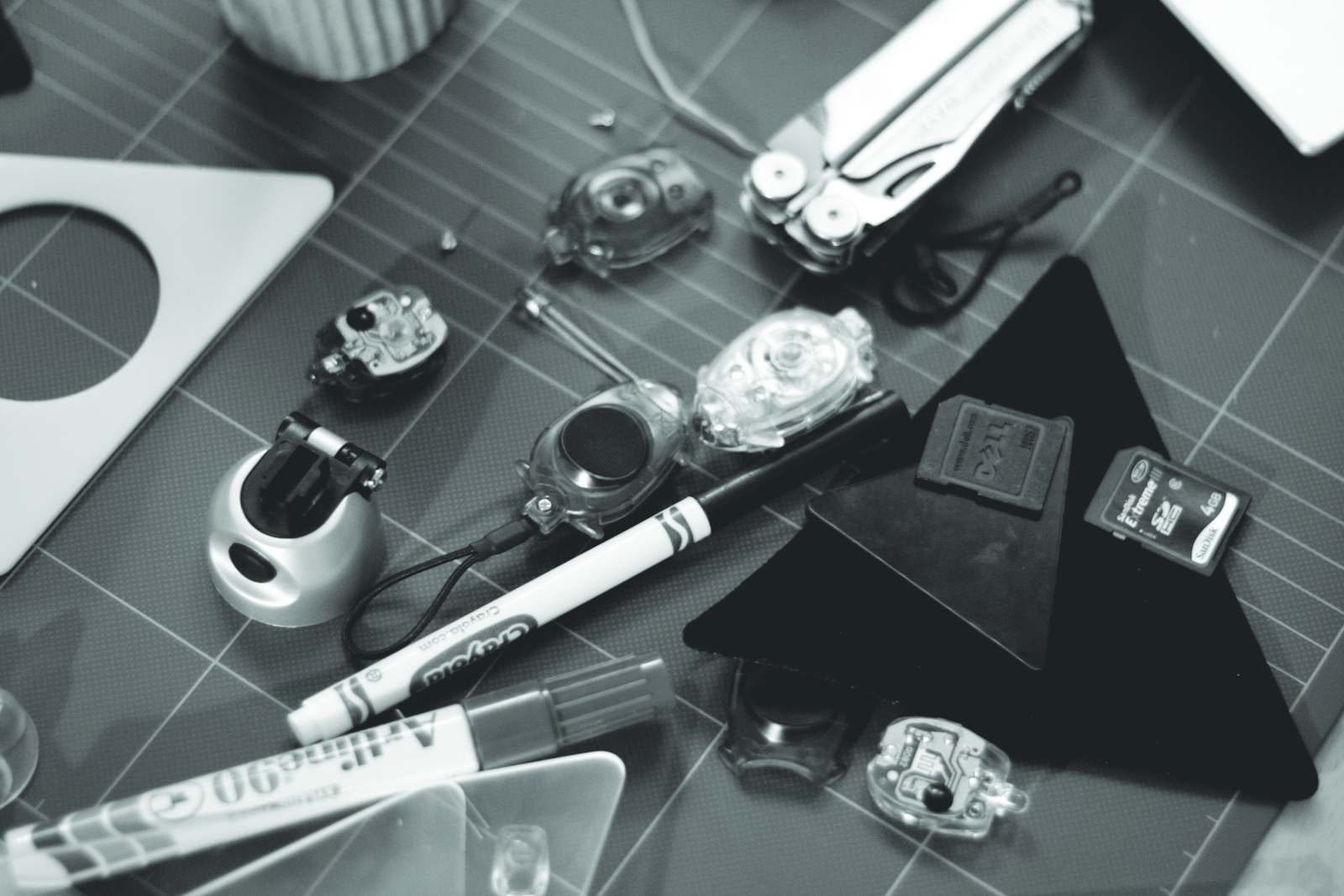 PAGE 68
Workshops
YOU WILL NEED3–6 participants, 
A3 or A2 paper, pens,
 coloured markers, Post-its
In this exercise, you will facilitate a future workshop involving a group of people in order to understand the problems related to a specific problem area. Focus on your 
own design problem, or follow the ‘Autonomous Vehicles’ brief (p.140) and envision future solutions. Use the templates the companion website to guide you.
1
2
3
4
5
[15-30 min]
[5 min]
[20 min]
[30 min]
[30 min]
Lorum ipsum dolor sit amet
Image Attribution: Mei Anne Mendoza, CC BY 2.0,
 https://www.flickr.com/photos/ham_phtgrphy/3774337607/
Future
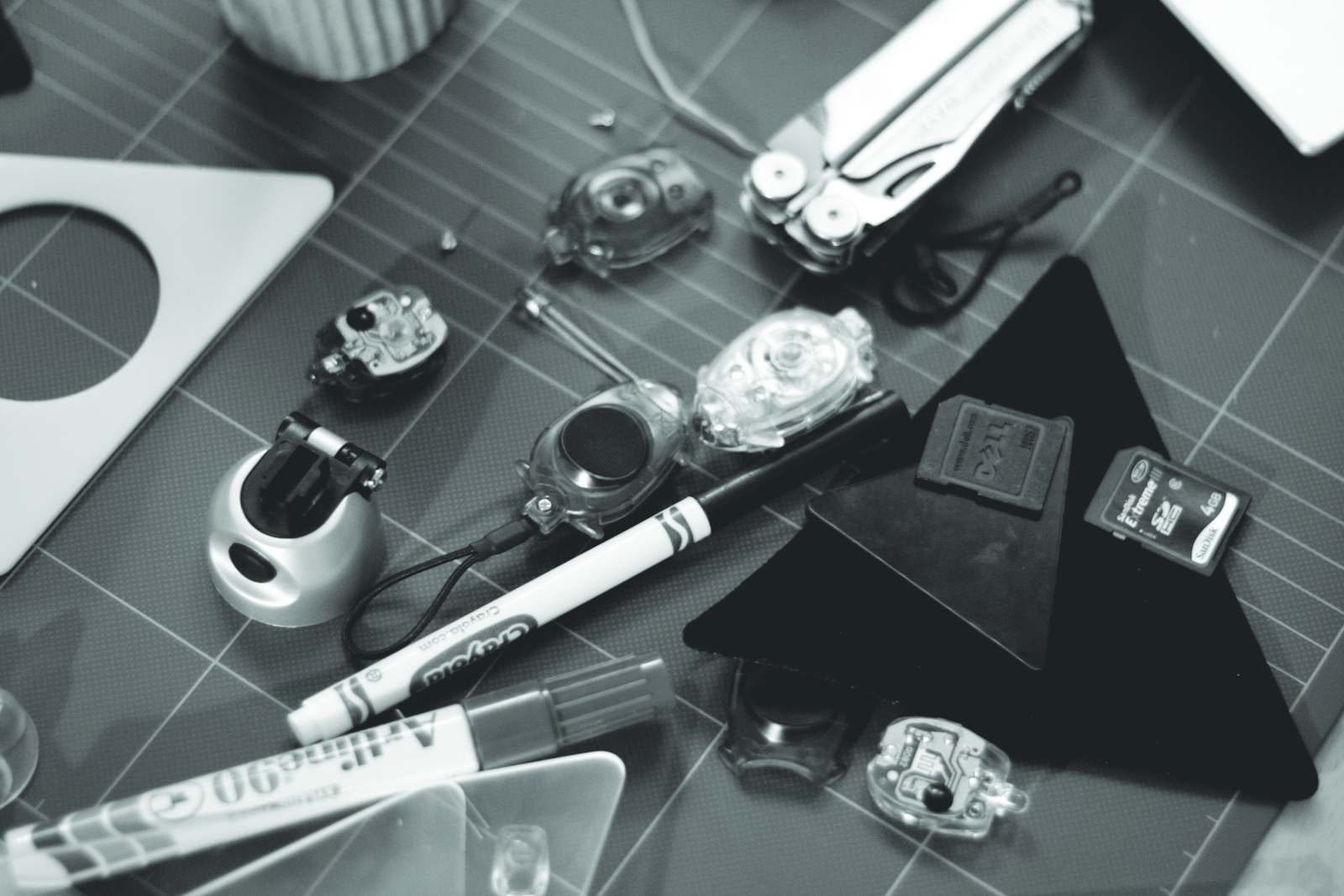 PAGE 68
Workshops
YOU WILL NEED3–6 participants, 
A3 or A2 paper, pens,
 coloured markers, Post-its
In this exercise, you will facilitate a future workshop involving a group of people in order to understand the problems related to a specific problem area. Focus on your 
own design problem, or follow the ‘Autonomous Vehicles’ brief (p.140) and envision future solutions. Use the templates the companion website to guide you.
1
2
3
4
5
[15-30 min]
[5 min]
[20 min]
[30 min]
[30 min]
Lorum ipsum dolor sit amet
Image Attribution: Mei Anne Mendoza, CC BY 2.0,
 https://www.flickr.com/photos/ham_phtgrphy/3774337607/
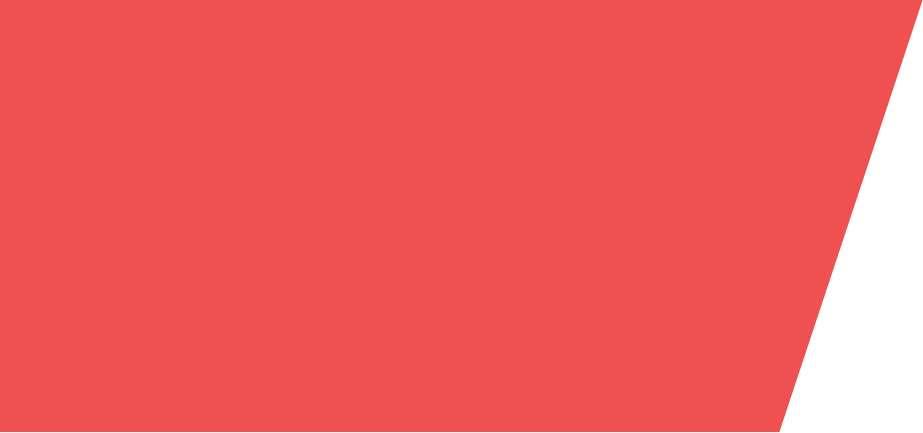 Share your work!
Upload photos of your work:
Go to: add URL here
Enter the password: password
Upload a photo and caption of your work
Wait for moderation
View others’ ideas
A note to facilitators:
Use this slide to give instructions for post-exercise sharing activities. These could take the form of facilitator-guided discussions, mini-presentations, or digital sharing via existing platforms (e.g. padlet) - as described here. Delete this paragraph when ready.
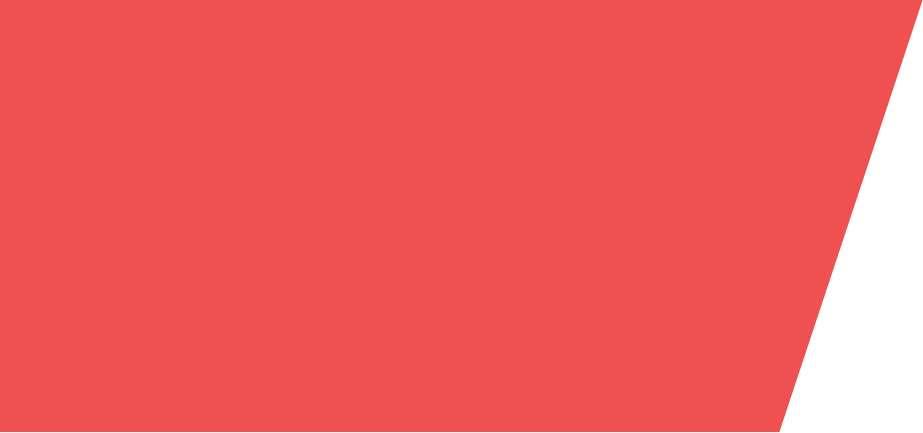 Design.
Think
Make.
Break. 
Repeat.
This work is licensed under a Creative Commons Attribution-NonCommercial-ShareAlike 4.0 International License. Designed by the authors of “Design. Think. Make. Break. Repeat. A Handbook of Methods” (BIS Publishers).
www.designthinkmakebreakrepeat.com
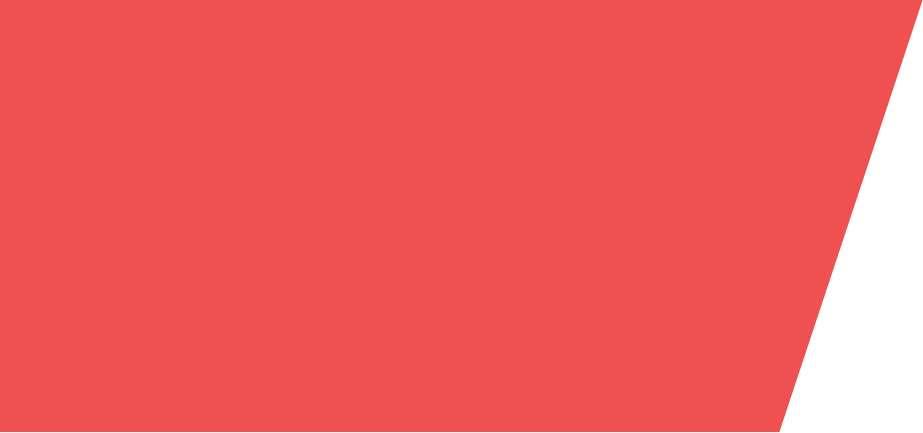 How to use these slides
These companion slides for the published book “Design Think Make Break Repeat: A Handbook of Methods”, support facilitation of the published exercises during workshops, tutorials or other guided design sessions. 

Slide 1: Title. Introduce the method, using the description from the book.
Slide 2: Examples. Use this slide to add your own images/examples of the method in use, or extra information. 
Slide 3+: Steps. Use one slide for each step of the method, to track timing and progress. The tip boxes can be used to offer extra guidance for specific steps, where needed. 
Slide 4: Sharing. Results of the exercise are shared and discussed, in an appropriate format.
Slide design by: Hamish Henderson, Madeleine Borthwick